Предмет: «Изобразительная деятельность (лепка, рисование, аппликация)»Класс: 7Тема урока: «Рисунок ко Дню космонавтики»
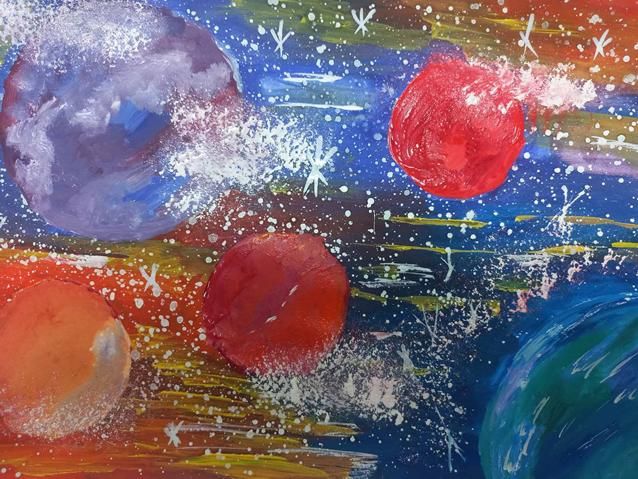 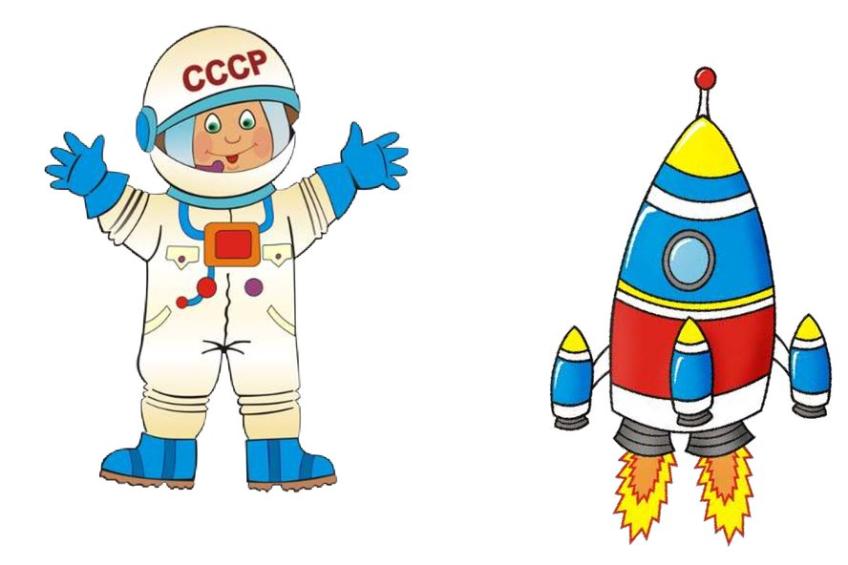 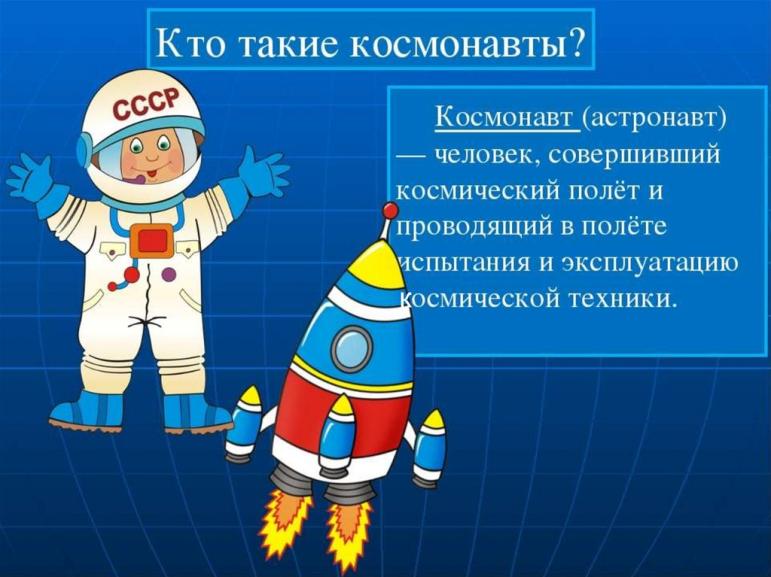 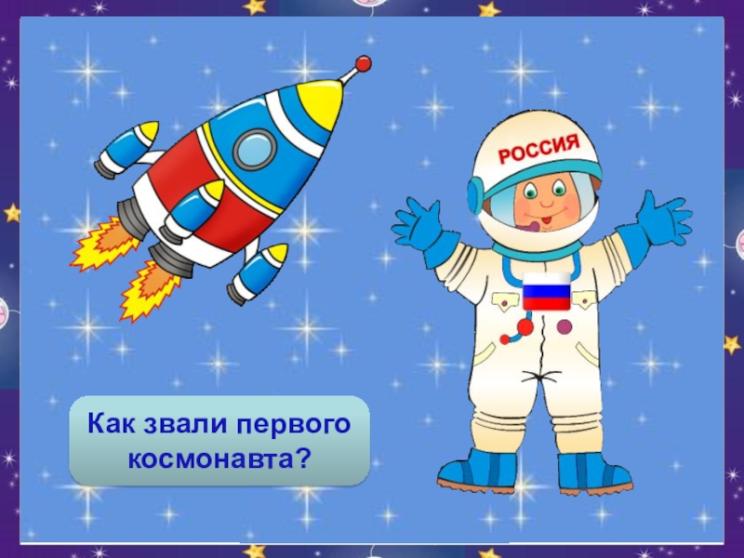 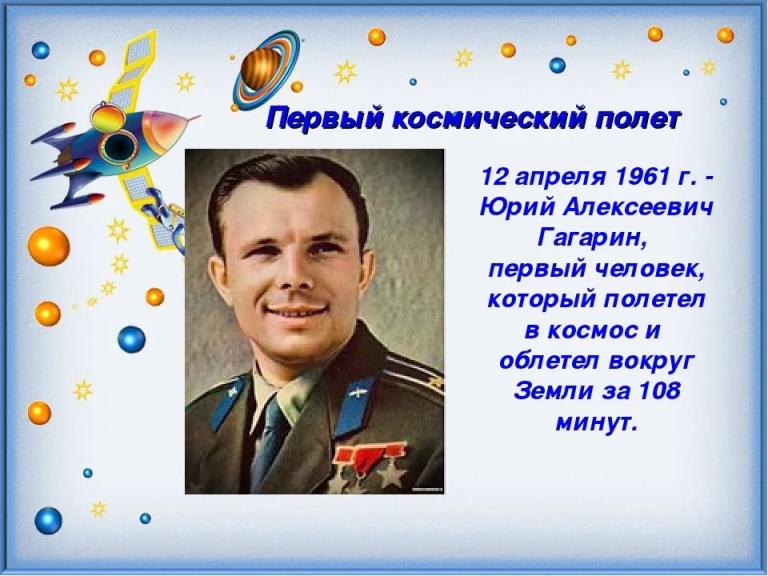 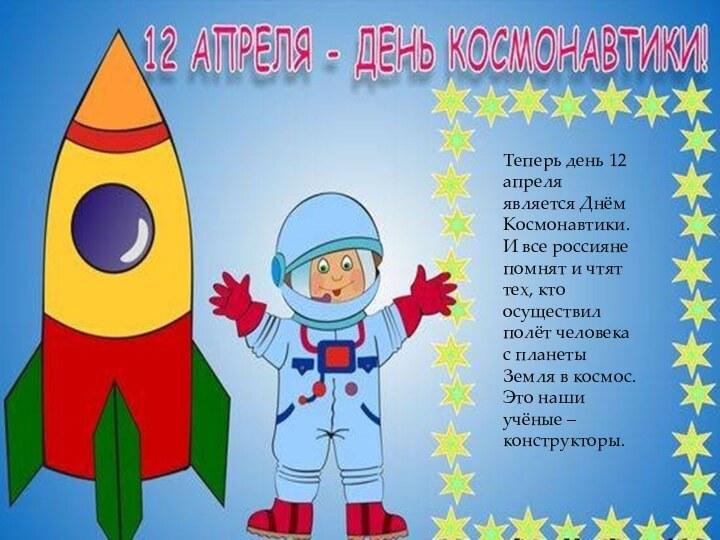 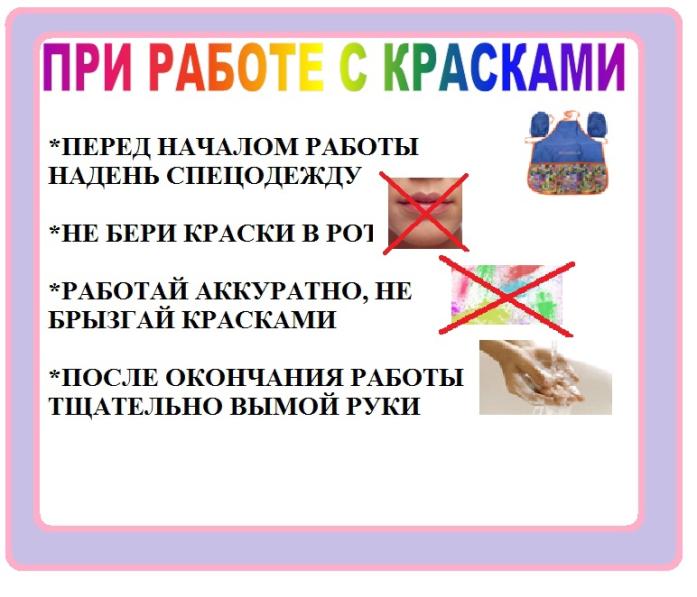 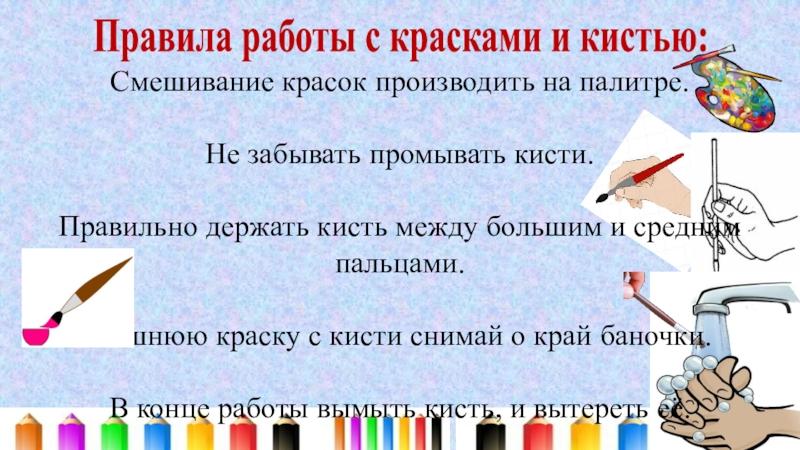 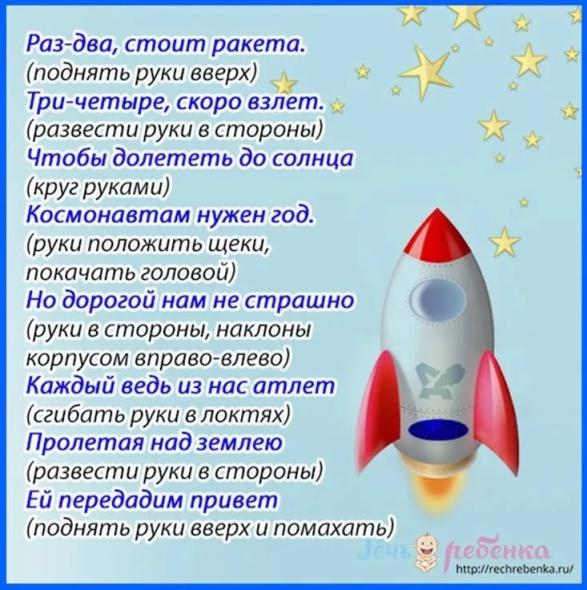 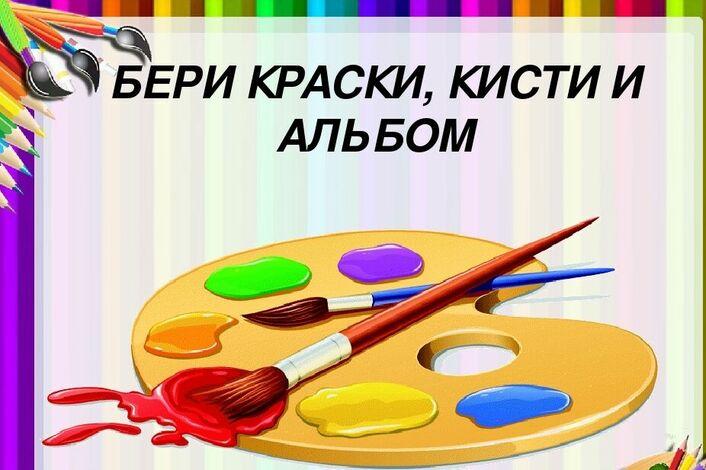 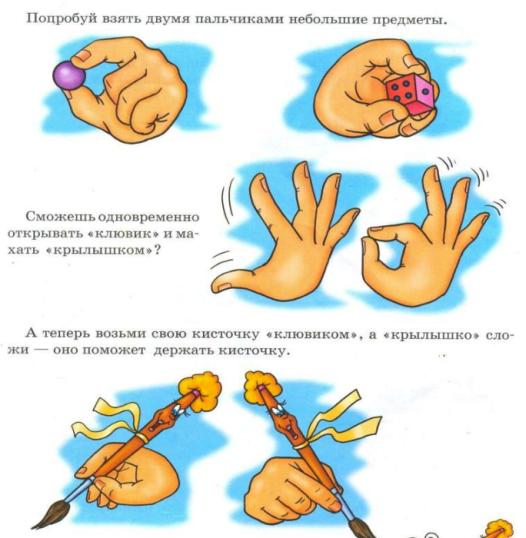 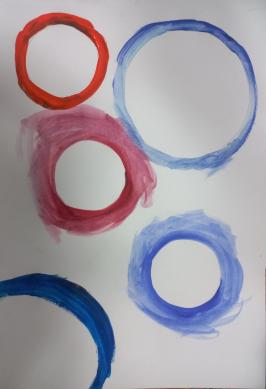 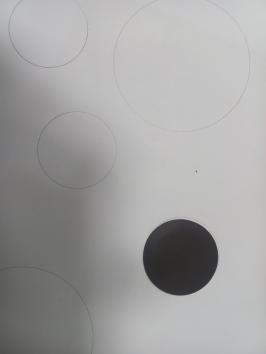 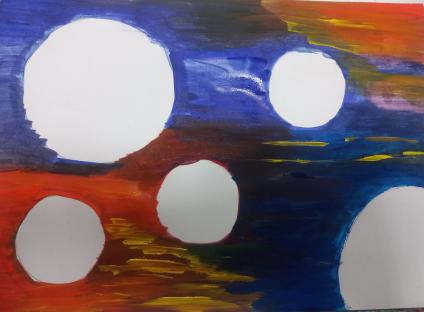 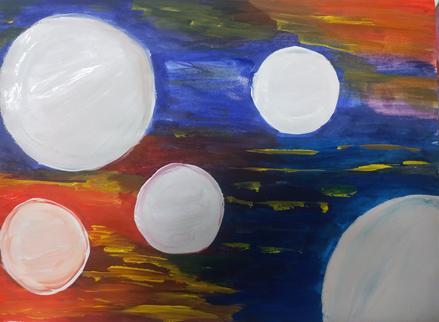 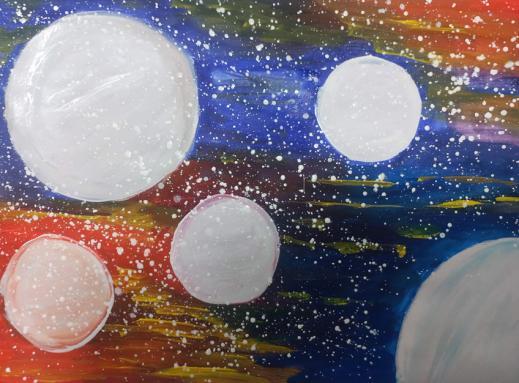 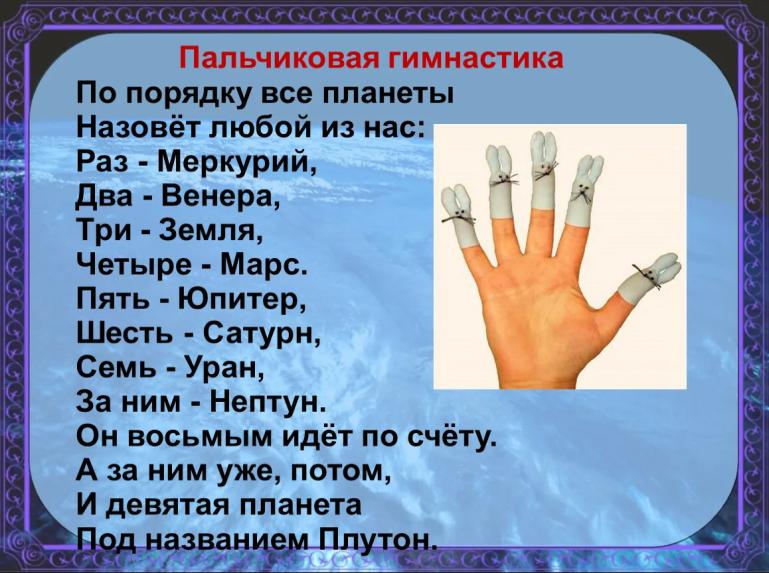 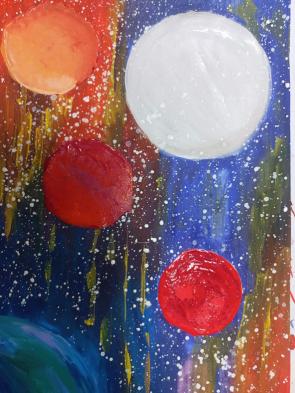 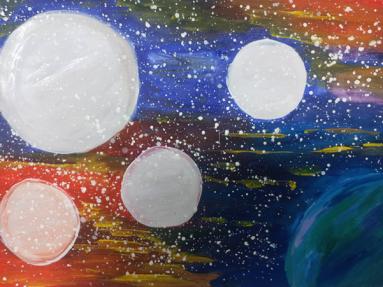 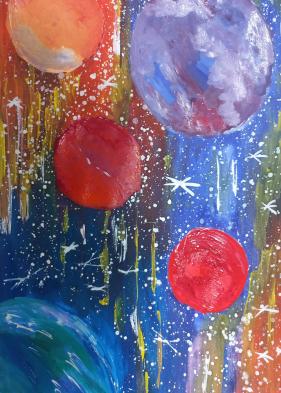 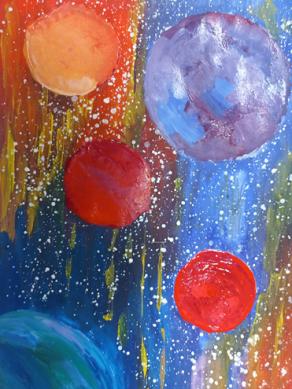 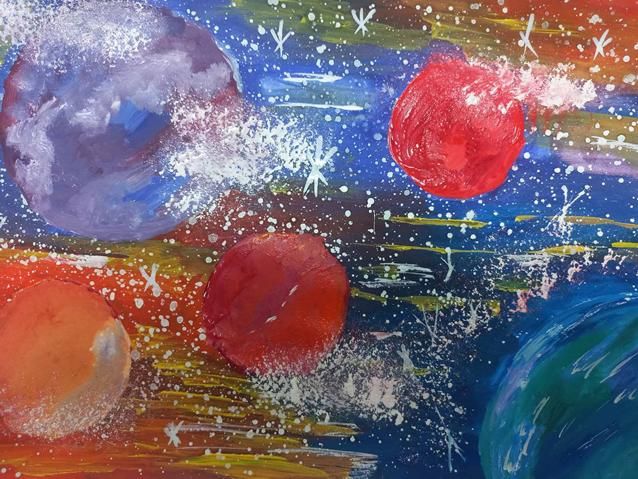 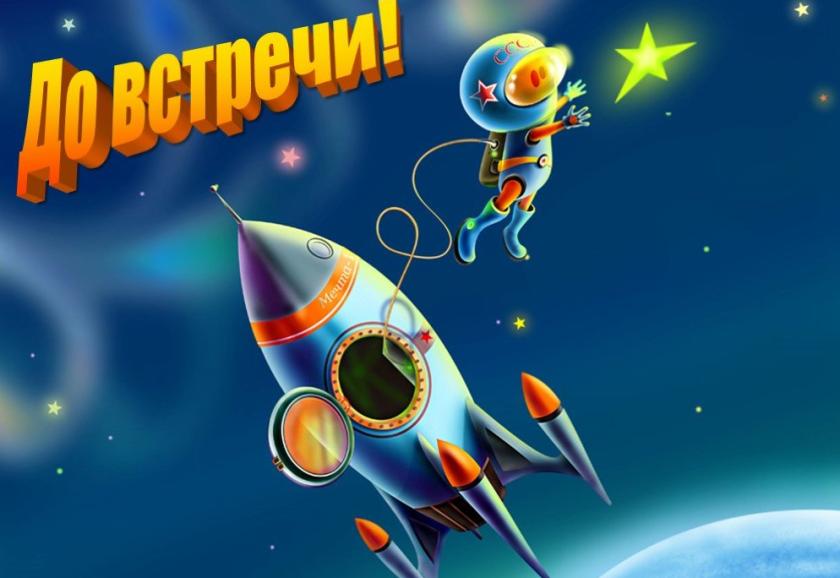